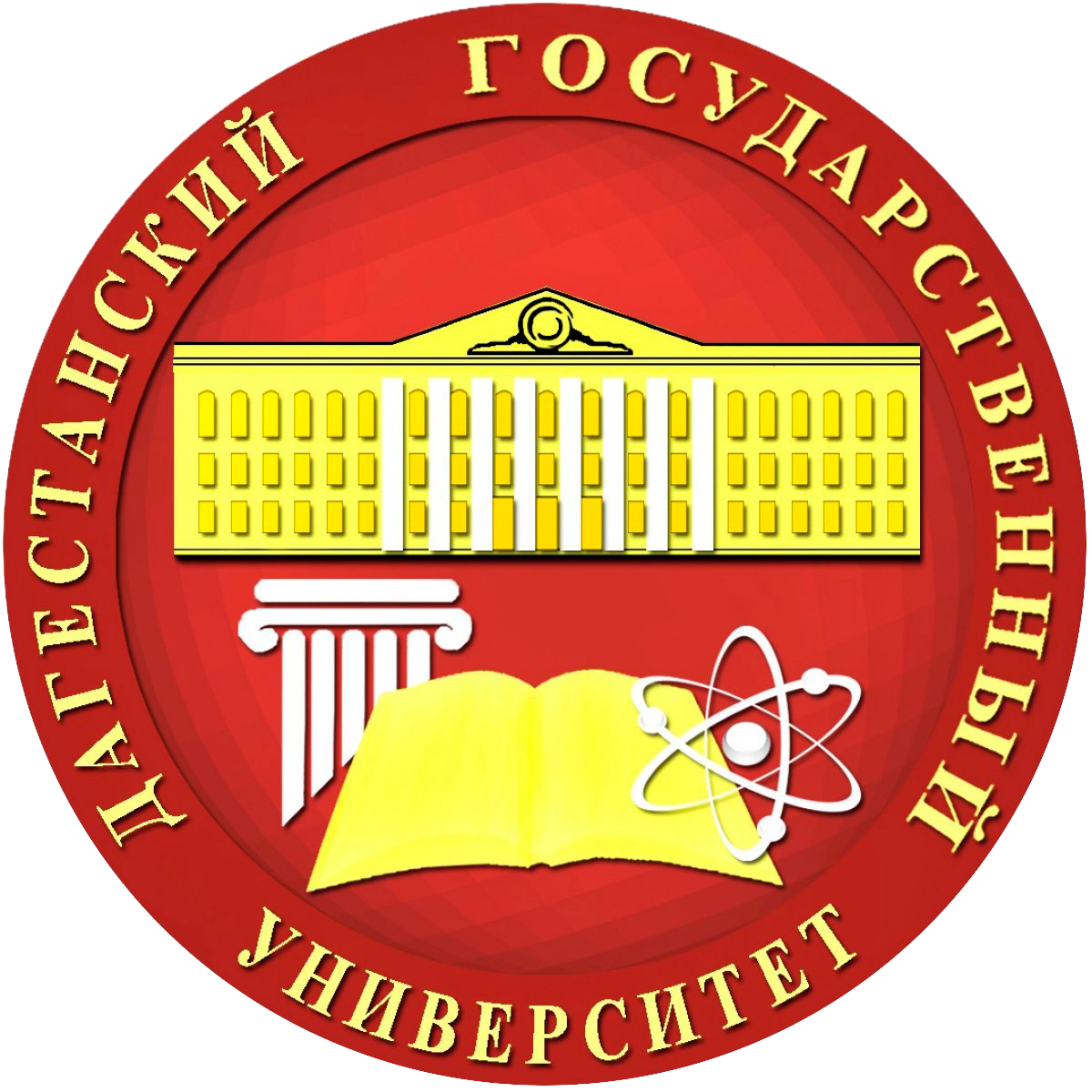 РУКОВОДИТЕЛЬ
ЦИФРОВОЙ
ТРАНСФОРМАЦИИ
Бадруттин Магомедов
Проректор по цифровой трансформации
Дагестанского государственного университета
1
РЦТ (CDO)
Руководитель цифровой трансформации (CDO – Chief Digital Officer)
– это топ-менеджер, отвечающий за разработку и реализацию стратегии цифровой трансформации компании, а также за формирование корпоративного центра компетенций в сфере цифровых технологий.
Директор по информационным технологиям (CIO – Chief Information Officer) — это должностное лицо компании, в ведении которого находится круг вопросов по обеспечению её ИТ-составляющей, в т. ч. оперативное внедрение новых технологий, руководство персоналом ИТ-департамента, связь с другими службами компании и руководством и т. д.
2
5 отличий CDO от CIO
3
Агенты цифровых изменений
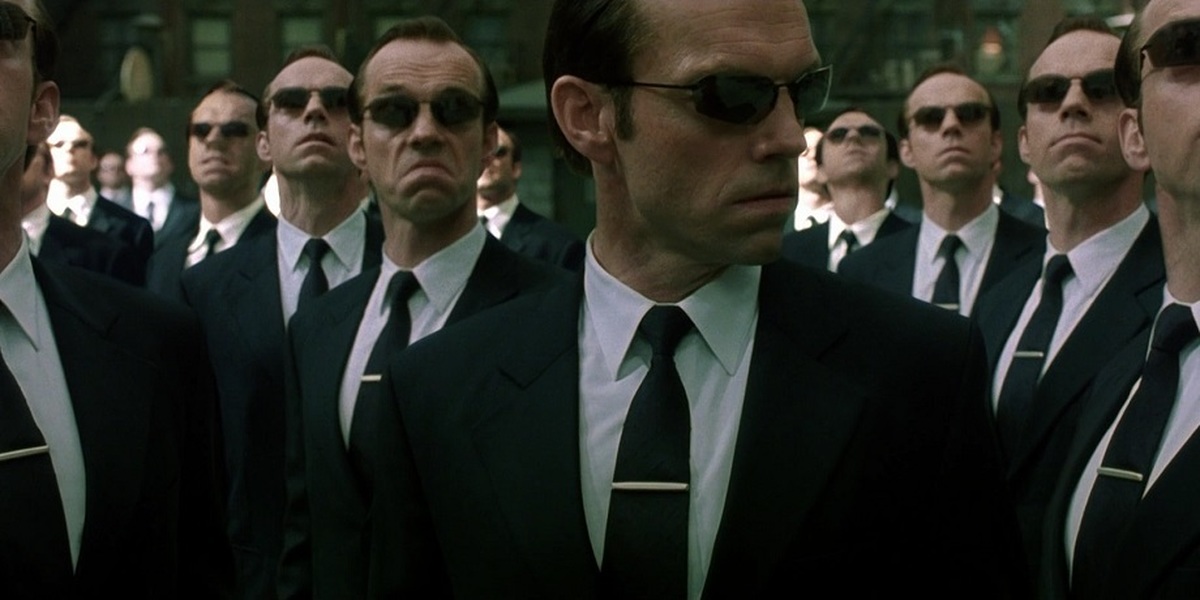 4
Как стать РЦТ
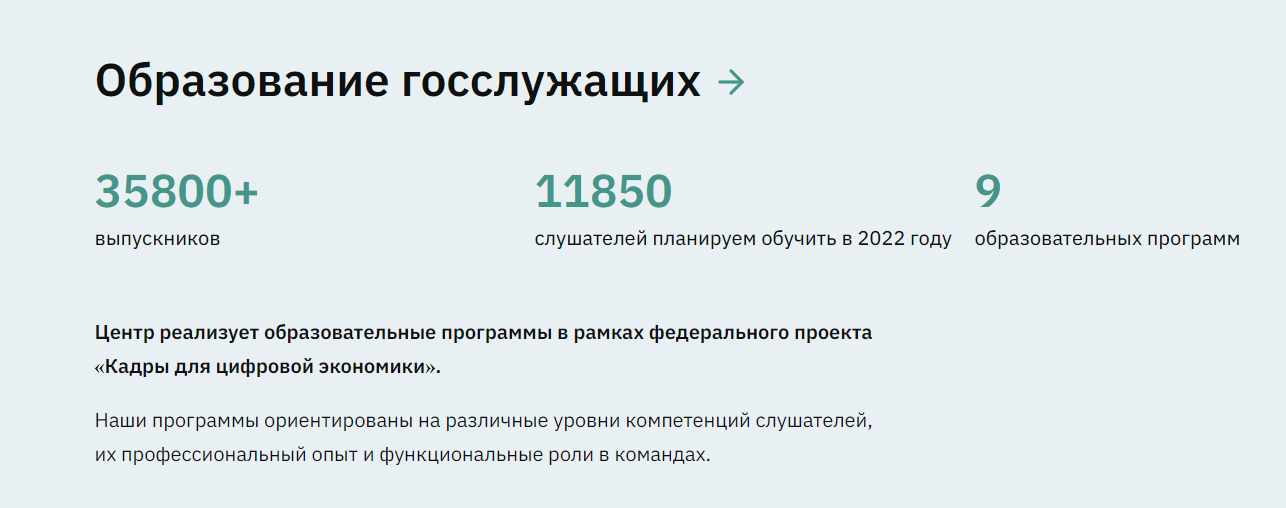 РАНХИГС
5
Обучение РЦТ
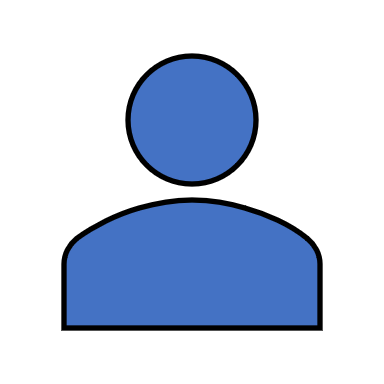 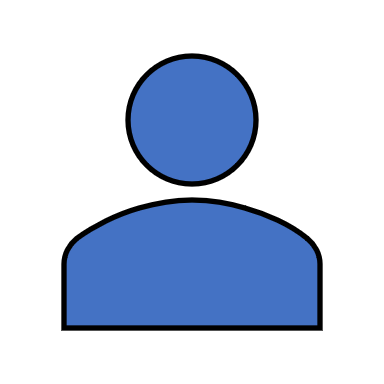 РОИВ/ОМСУ
РОИВ/ОМСУ
РЦТ
РЦТ
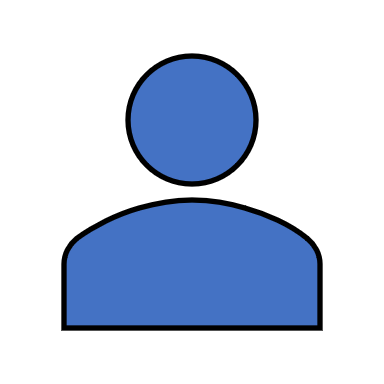 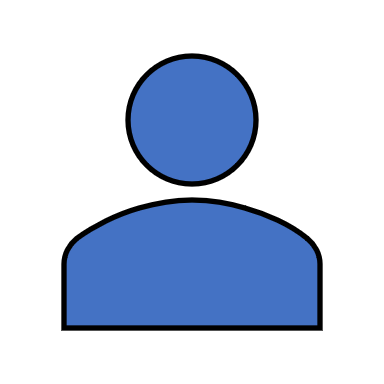 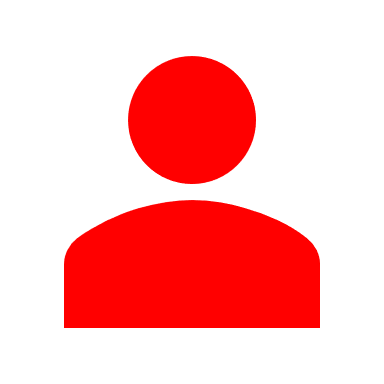 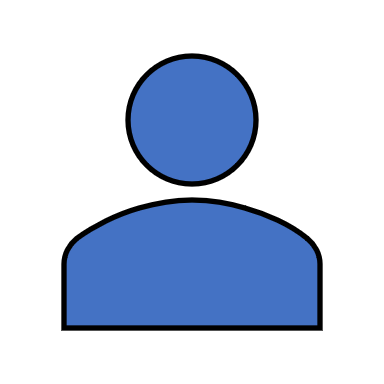 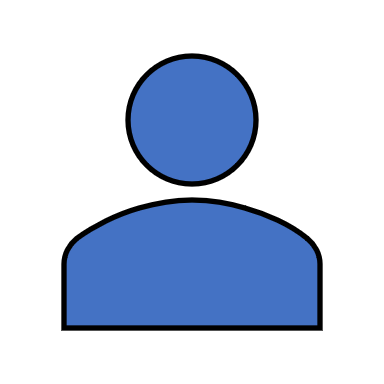 Внедрение новых
Обучение существующих
6
РЦТ – маг/волшебник
Цифровой офицер — это аналитик, генератор идей, который должен пройти проверку практикой
7
Взаимодействие РЦТ
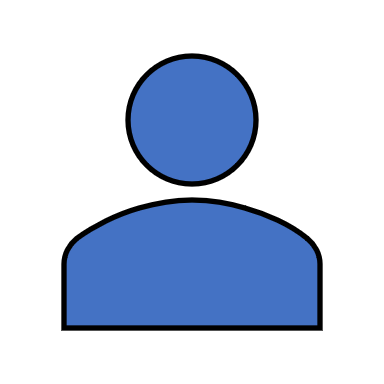 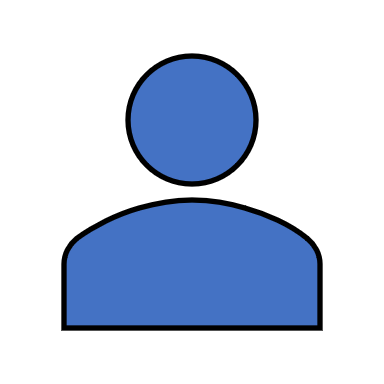 РОИВ/ОМСУ
РОИВ/ОМСУ
РЦТ
РЦТ
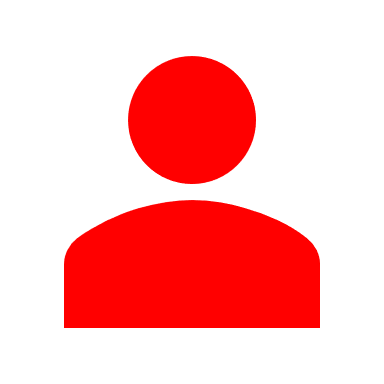 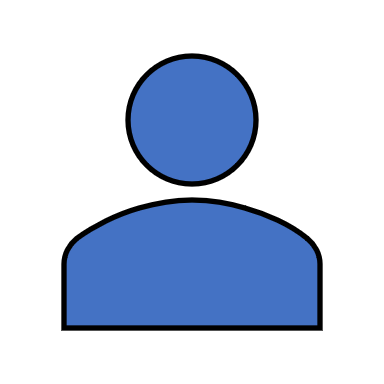 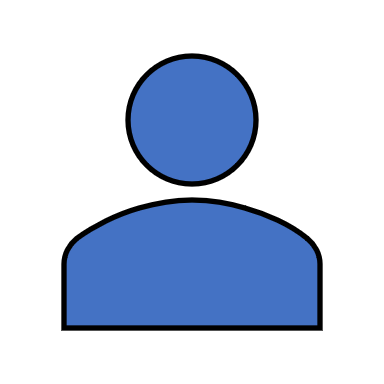 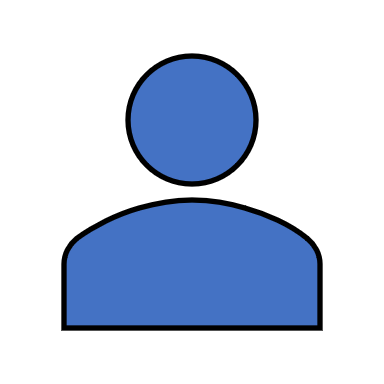 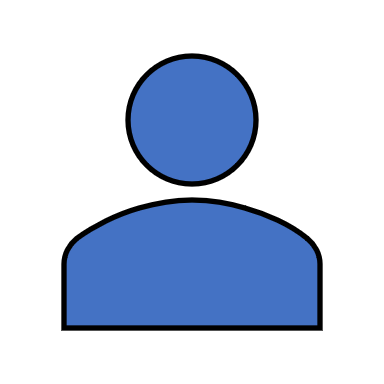 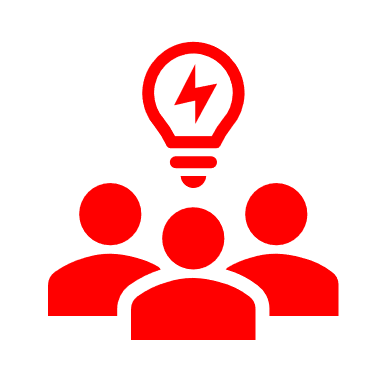 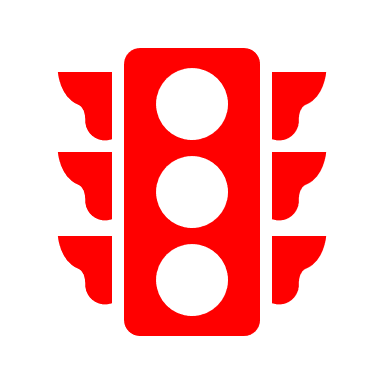 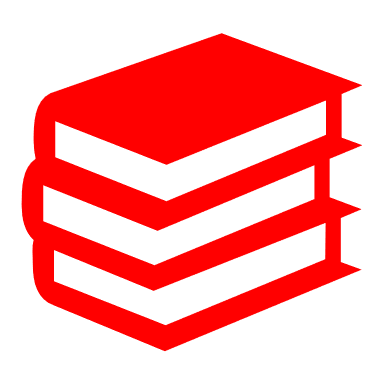 Минцифра
8
Координация ИКТ
Координация
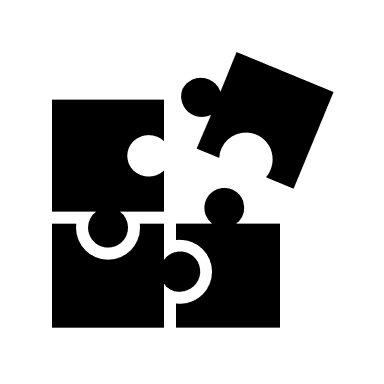 Реинжиниринг
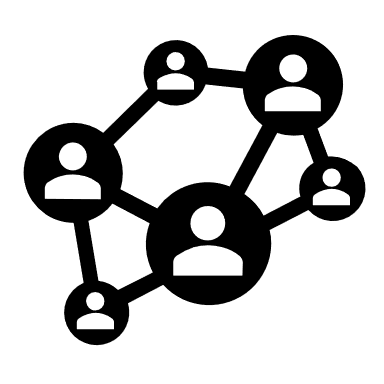 Данные
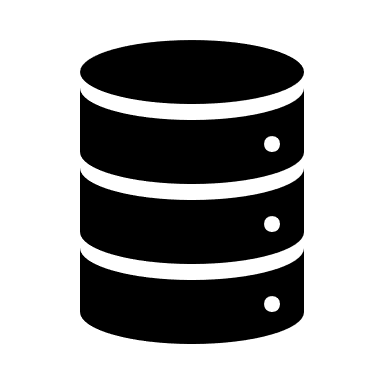 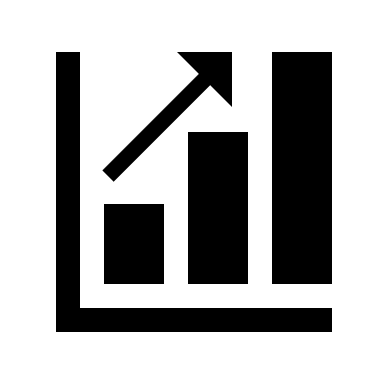 Анализ и прогнозирование
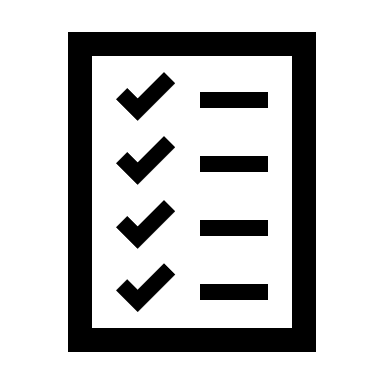 Реестр ИС/мероприятий
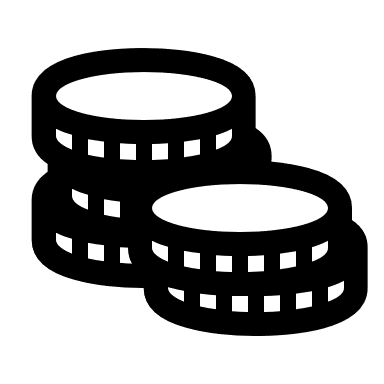 Маркировка финансов
9
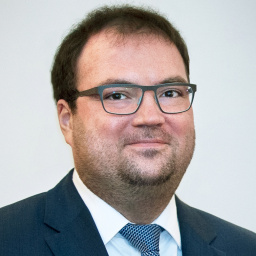 Максут Шадаев
Министр цифрового развития, связи и массовых коммуникаций Российской Федерации
«Цифровая трансформация вошла в пятерку целей развития России до 2030 года. Задача каждого РЦТ – организовать работу и сформировать сильную команду.»
10
Единая шкала оценки цифровой зрелости
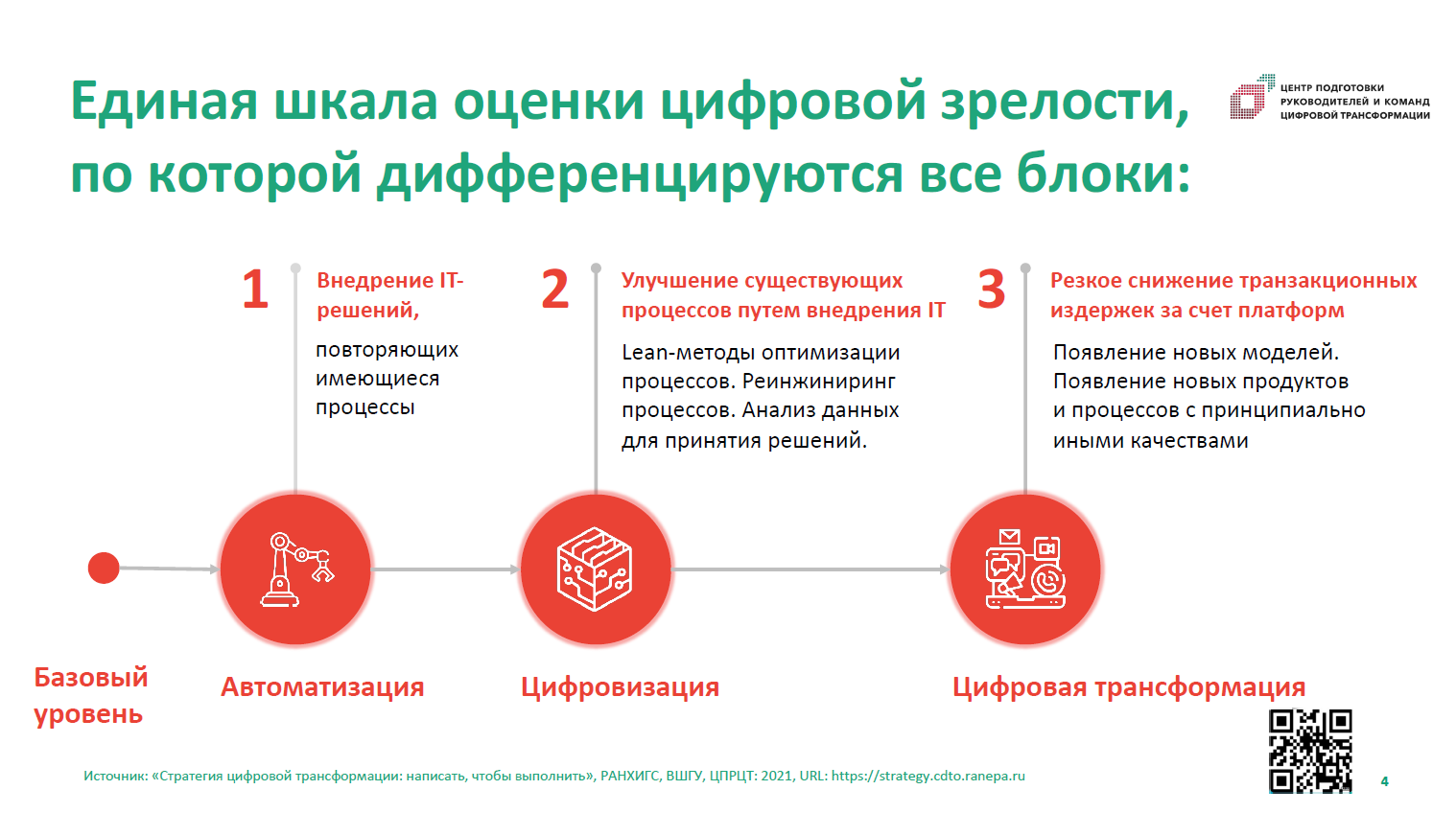 11
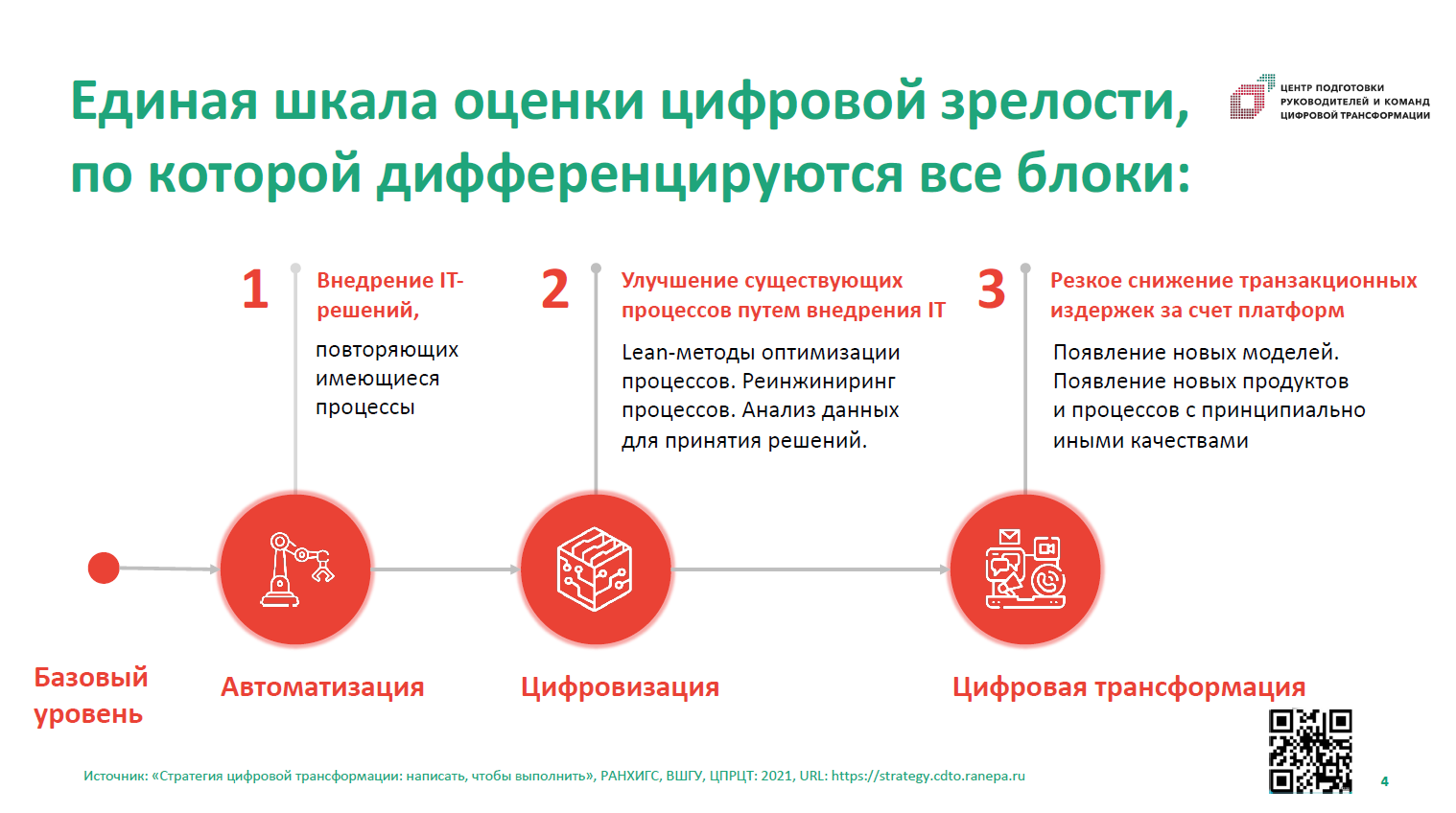 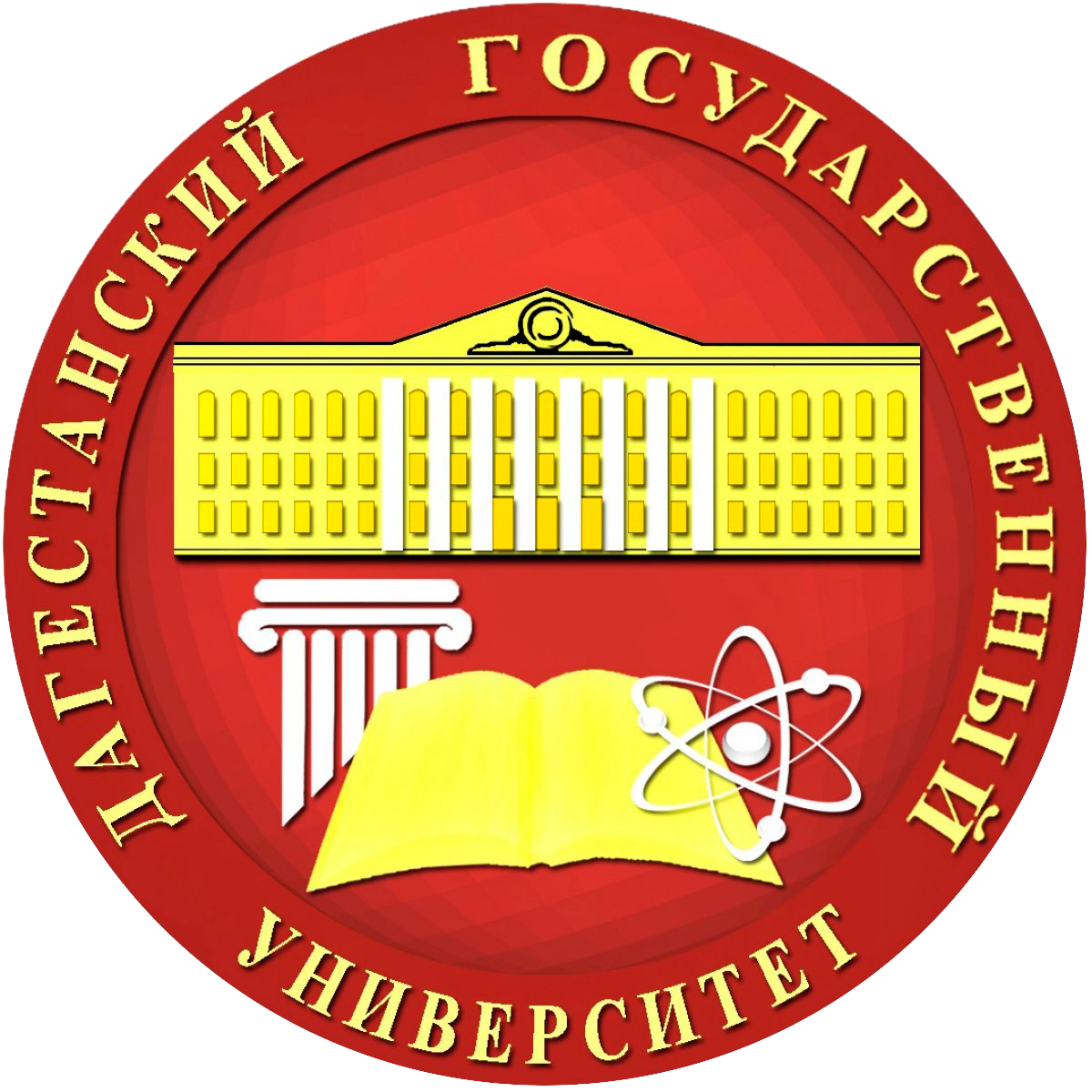 Хочешь изменить мир?Начни с себя!
СПАСИБО ЗА ВНИМАНИЕ
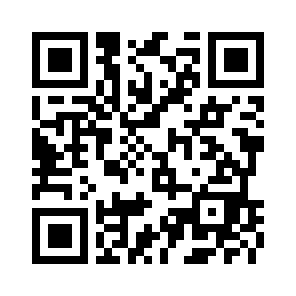 12